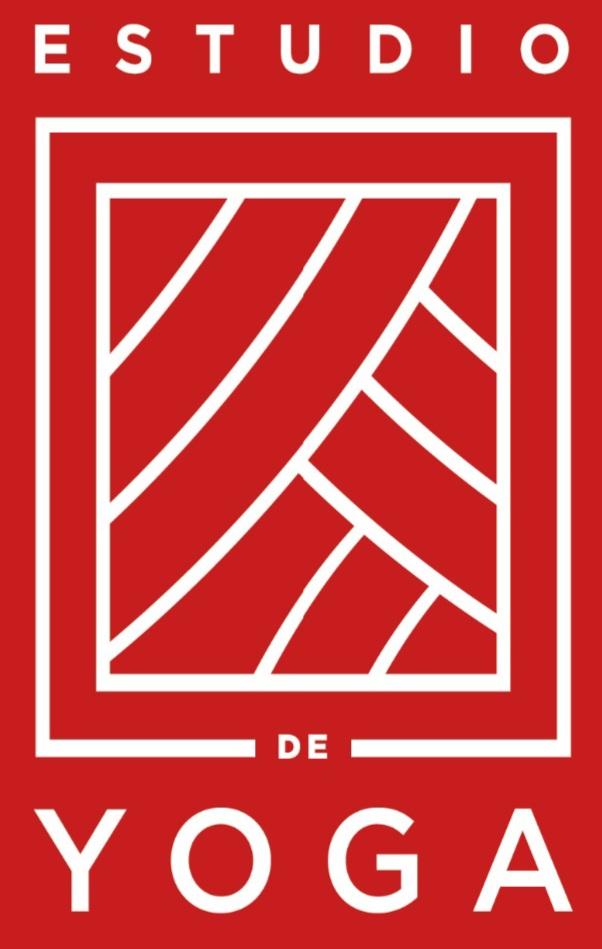 Formación y mentoría de profesores
2024-2026
Contexto
Procesos de formación masivos hasta el 2020 aprox. Objetivos, cualidades y defectos.
Procesos actuales privilegian calidad por sobre cantidad.
Mentorías: “trabajo artesanal” de formación. No es un curso, es un proceso de preparación.
Preparación para resolver problemas concretos de la enseñanza de Yoga. Requiere un mayor envolvimiento: saber de asana y pranayama y su aplicación. Desarrollar capacidades reflexivas de los/las profesores/as.
Objetivos
Aprender a enseñar el silabario de posturas de nivel 1 de Yoga Iyengar
Mejorar la práctica de posturas de nivel 1.
2. Conocer los detalles prácticos, anatómicos y de la tradición de Yoga de las posturas de nivel 1.
3. Aprender a desarrollar secuencias de posturas para clases de nivel 1
4. Aprender a organizar el proceso de enseñanza de los principiantes en el corto y mediano plazo.
Objetivos
5. Aprender a realizar ajustes y variaciones de posturas para dolencias menores
6. Aprender a adecuar la práctica y clases según horario del día y temporada del año.
7. Aprender a enseñar los pranayamas básicos correspondientes al nivel 1.
8. Estudiar la tradición contenida en los textos del yoga, concernientes al nivel 1
Metodología
Práctica personal de asana y pranayama
Clases de Nivel 2
Clases de Nivel 1(observador/a, demostrador/a, asistente, enseñante )
Encuentros mensuales
Investigación y estudio en casa
Proceso
Valores
Semestre 1: $500.000
Semestre 2: $500.000
Semestre 3: $500.000
Semestre 4: $500.000
Semestre 5: $350.000
Estos valores contemplan: 
seguimiento y retroalimentación a la práctica personal
1 clase de nivel 2 a la semana en el Estudio.
1 clase de nivel 1 a la semana en el Estudio, realizando los diferentes roles.
discusión y retroalimentación de la participación en la clase de nivel 1.
6 horas de encuentros especiales para mejorar la práctica, entender la enseñanza y comenzar a enseñar con los pares. 
diseño y corrección de los trabajos en casa.
Generalidades del proceso
Condiciones previas
Individual
Duración“relativa”
Cierre
A considerar: - Dedicación a estudiar. - Tiempo y dinero para 2,5 años.- Organización laboral y familiar.